Славяните и древните българи
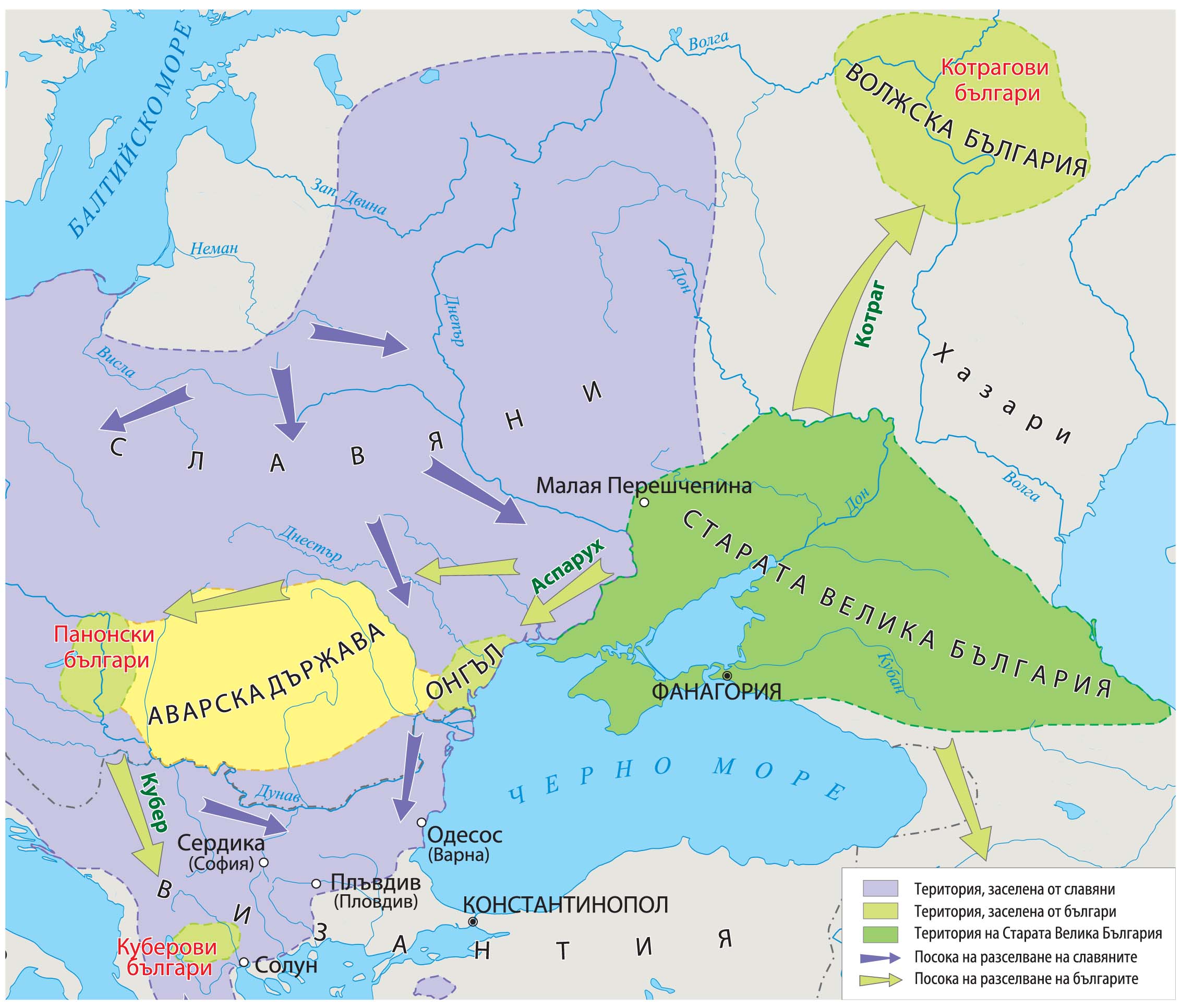 Славяни и българи
Славяни
Слявяните живеели на племена начело с князе.
Занимавали се със земеделие, риболов и занаяти.
Вярвали в много богове, но главният бил богът на гръмотевиците Перун.
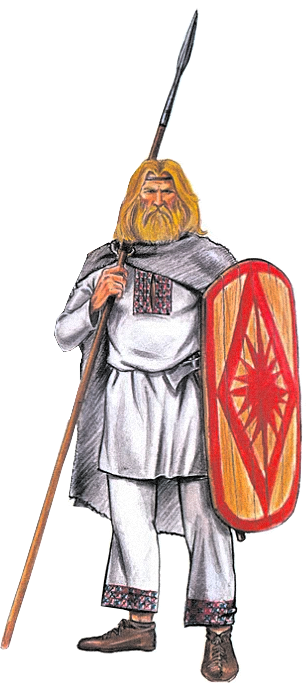 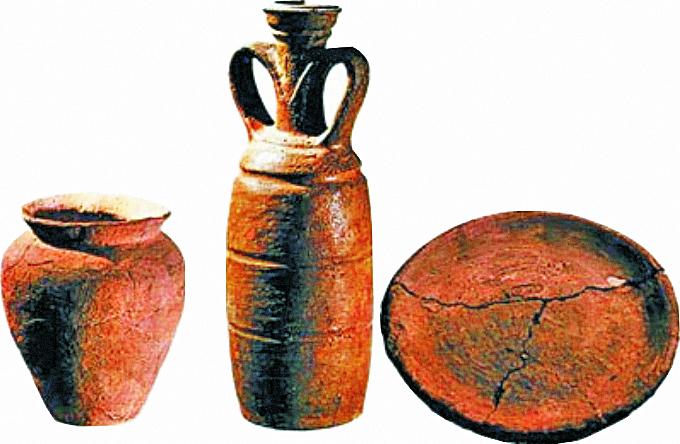 Славянски войн
Славянски глинени съдове
Древните българи
Начело на българите стоял хан.
Отглеждали много животни, най-вече коне.
Те вярвали в бог Тангра.
Къщите им се наричали юрти, които приличали на палатка.
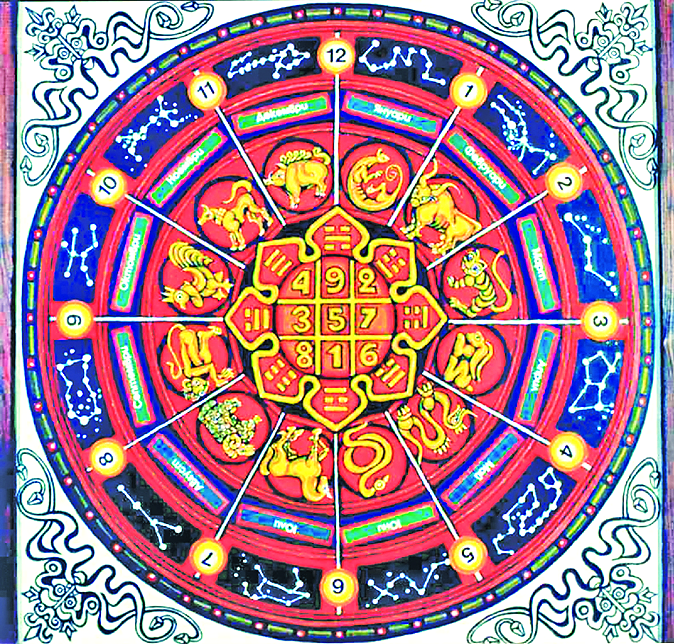 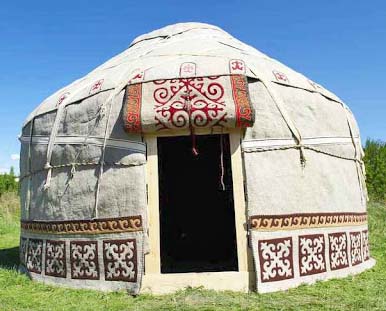 Юрта
Древнобългарски календар
Стара Велика България
През 7 в. древните българи създали държава, коята летописците наричали Старата Велика България.
Неин основател е хан Кубрат.
След смъртта му Старата Велика България била нападната от хазарите и се разпаднала.
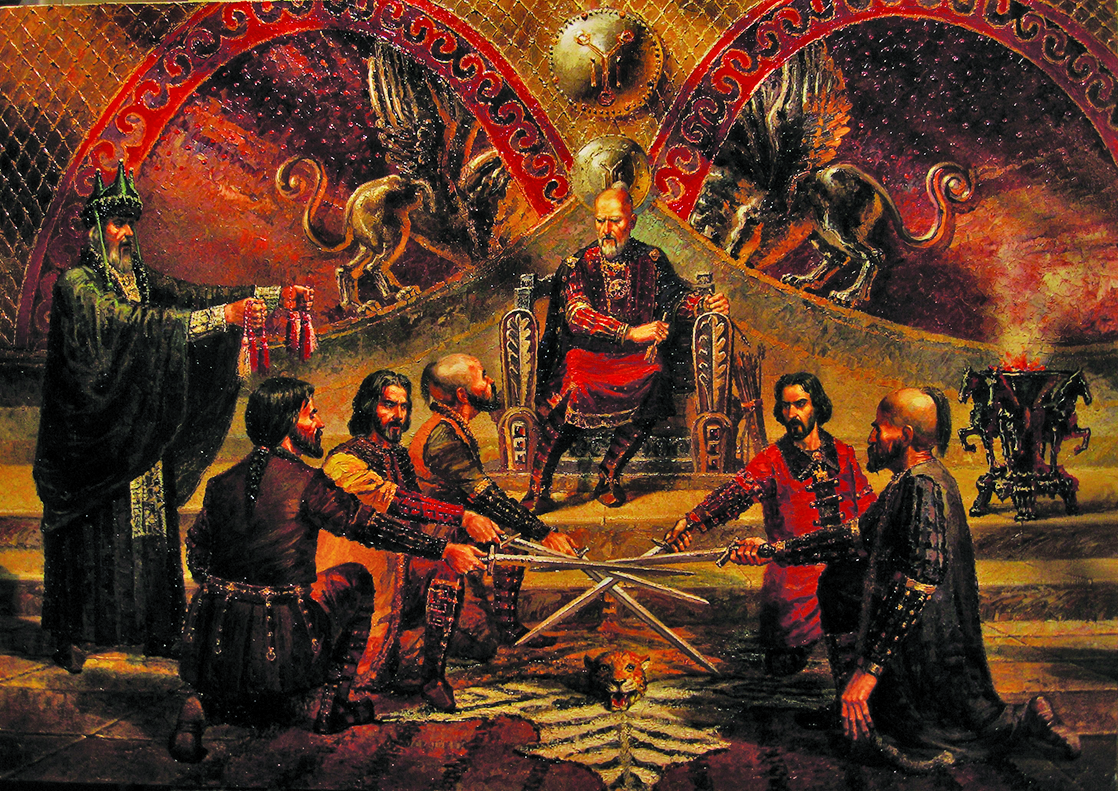 Заветът на Кубрат, худ. Васил Горанов